Фотки
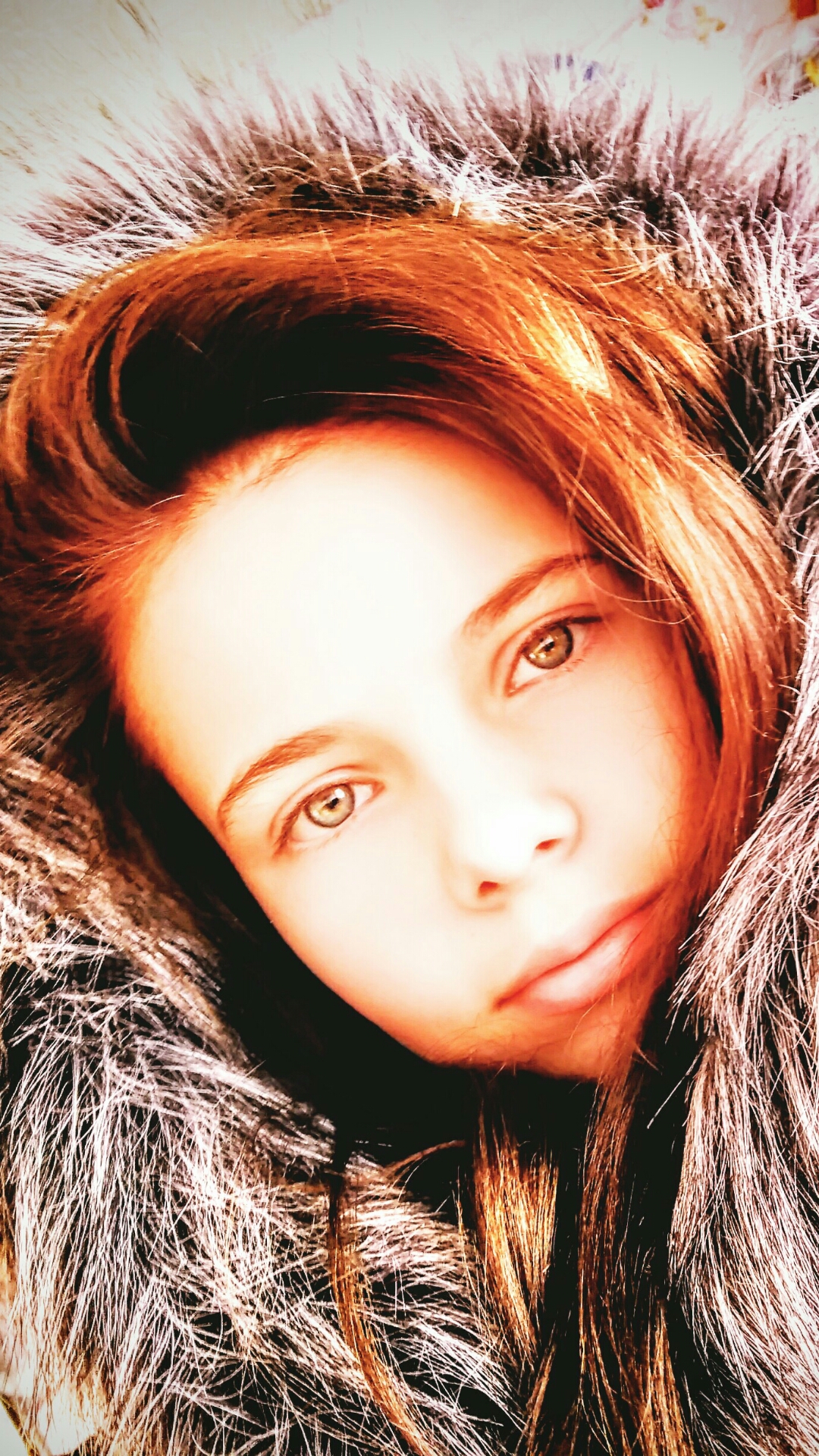